GP Musculoskeletal (MSK) 
Advanced Physiotherapy Practitioner (APP)
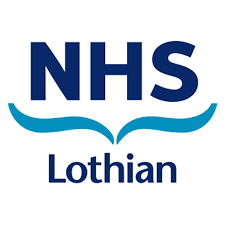 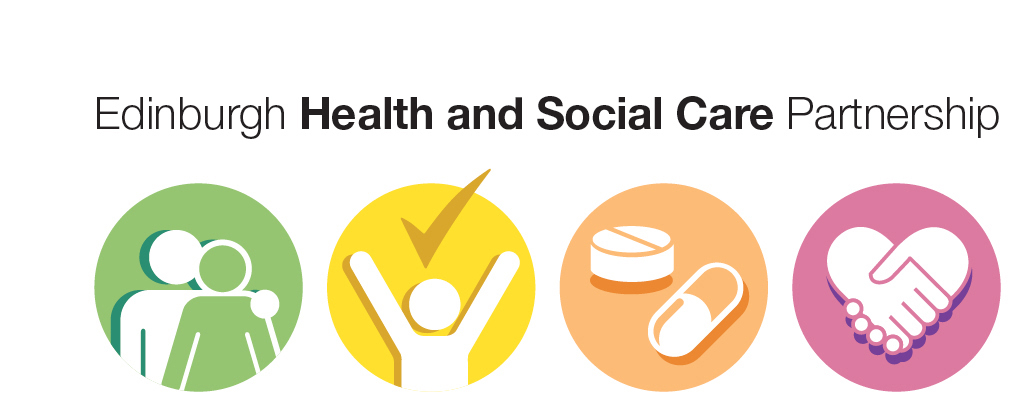 What is an Advanced Physiotherapy Practitioner?
General Practices across Scotland have expanded there multi- disciplinary team to include Advanced Physiotherapy Practitioner (APP) as part of the 2018 General Medical service contract.
Mairéad Kellett is our APP based at Hermitage
There are several APPs being based in medical surgeries around Lothian offering a service with the aim of reducing GP workload in term of seeing patients with musculoskeletal (MSK) problems.
APPs offer their service as an alternative to a GP appointment to assess and diagnose MSK problems, as well as offer advice and support.
What is considered a musculoskeletal problem?
Sore neck/whiplash
Sore elbow/tennis elbow
Joint pain and stiffness
Sore back/sciatica
Sprains, strains or sports injuries
Sore knee
Muscle, ligament, tendon or bone problems
Sprained ankle
Arthritis
What are the criteria for seeing an APP?
APPs can see patients with:
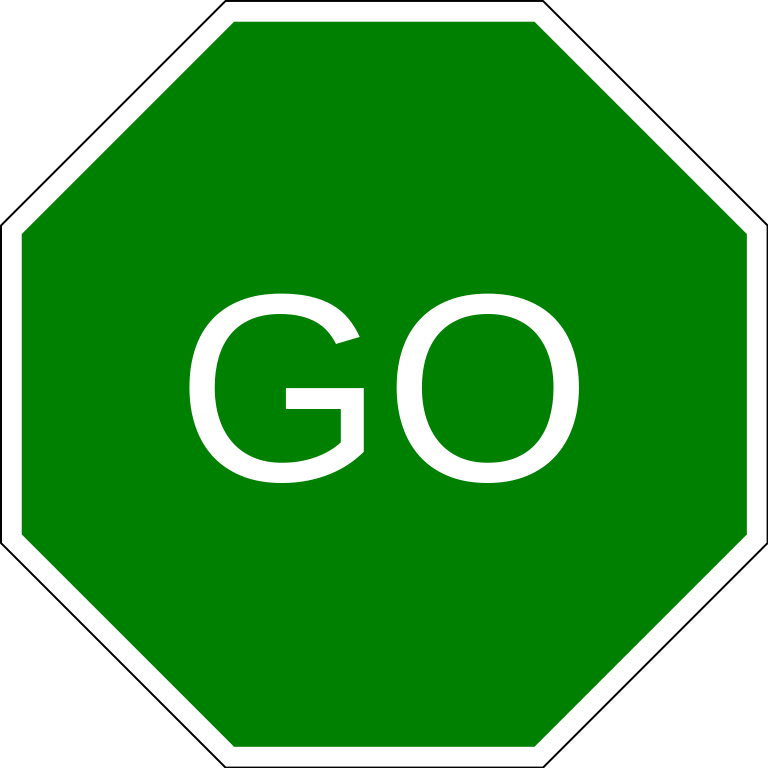 Back and neck pain, including sciatica
Soft tissue injuries, sprains, strains or sports injuries
Muscle, ligament, tendon or bone issues, such as tennis elbow or carpal tunnel
Any joint pain, including arthritis
APPs can’t see:
Children under 16 years old or pregnant women
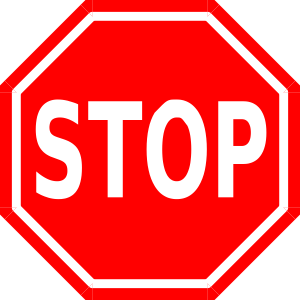 Patients needing a home visit, or who only need a prescription or fit note
Patients with a suspected fracture
How is this different to current physiotherapy?
Our APP can offer you advice and treatment options, as well as organise referrals for appropriate investigations (such as imaging x-rays) or for community exercise groups, all from the GP surgery premises.
Extended treatment though, if needed, would be provided through the physiotherapy community clinics.
You can read more about them at:
https://services.nhslothian.scot/physiotherapy
Where can I get further MSK advice?
Remember that NHS Inform has an extensive set of self-help articles and videos for muscle, bone and joint issues, available at:
www.nhsinform.scot/msk